Odnos prema greskama
Šta raditi sa bug-ovima
agenda
Šta je bug? 
Životni ciklus Bug-a
Bug priority & Bug Severity
Bug template/šabloni
Software requirements
Šta je bug?
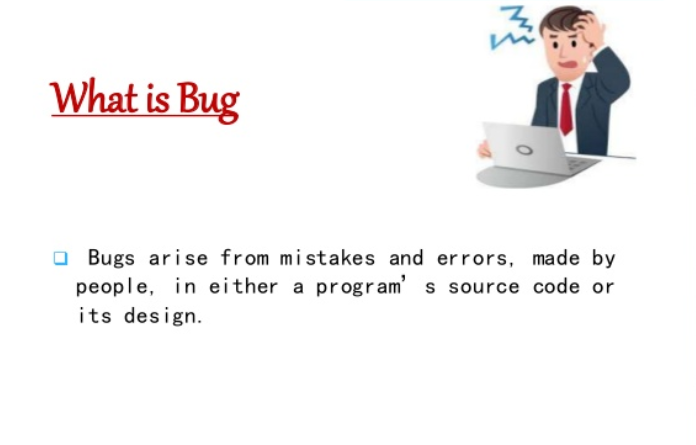 Bug life cycle
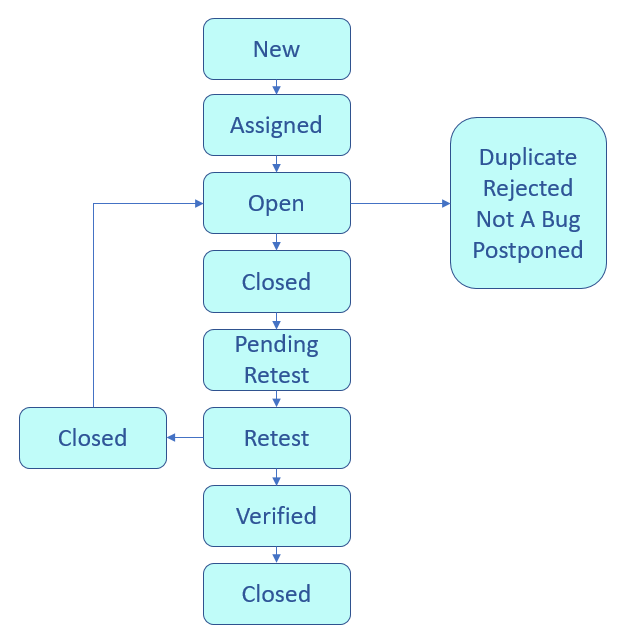 New
Assigned
Open
Fixed
Pending retest
Retest
Verified
Reopen
Closed
Duplicate
Rejected
Deferred
Not a bug
Bug priority & Bug severity
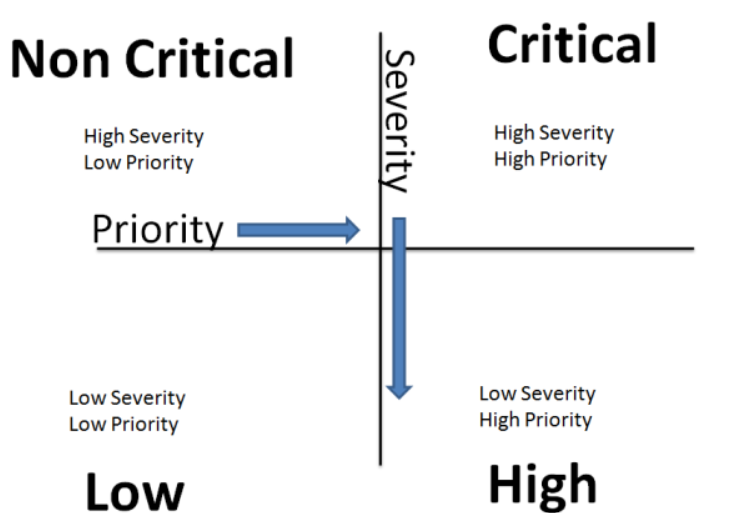 Bug priority & Bug severity
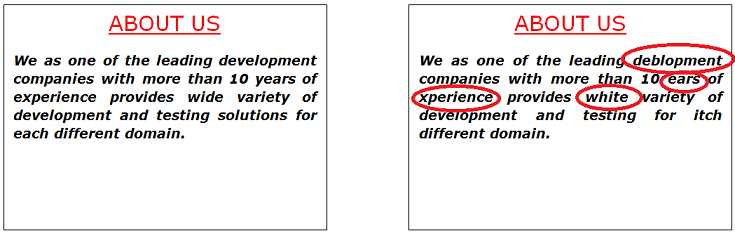 Bug priority & Bug severity
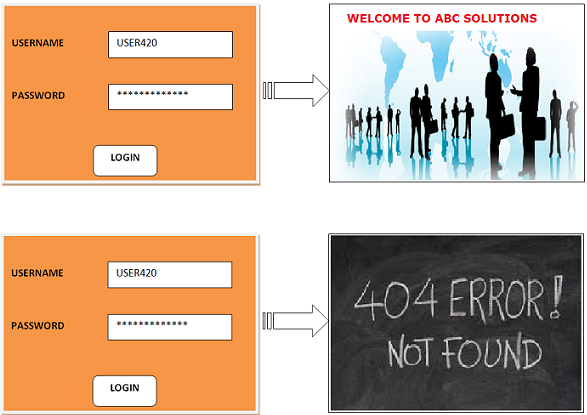 Bug priority & Bug severity
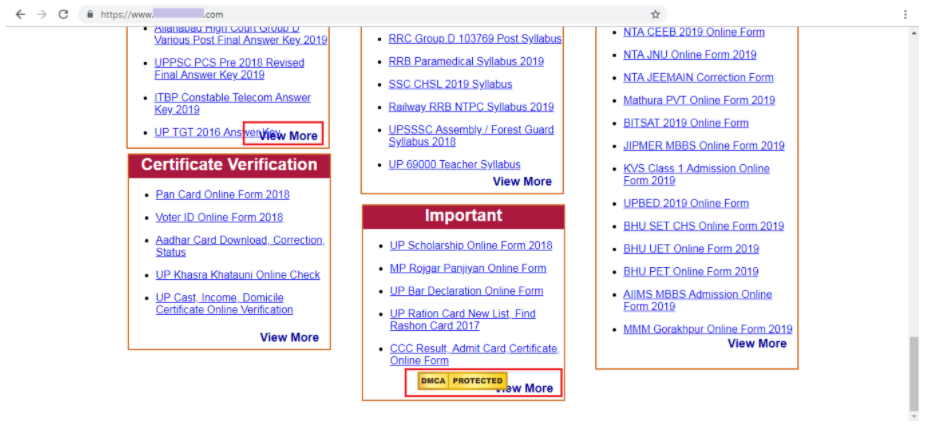 Bug Template
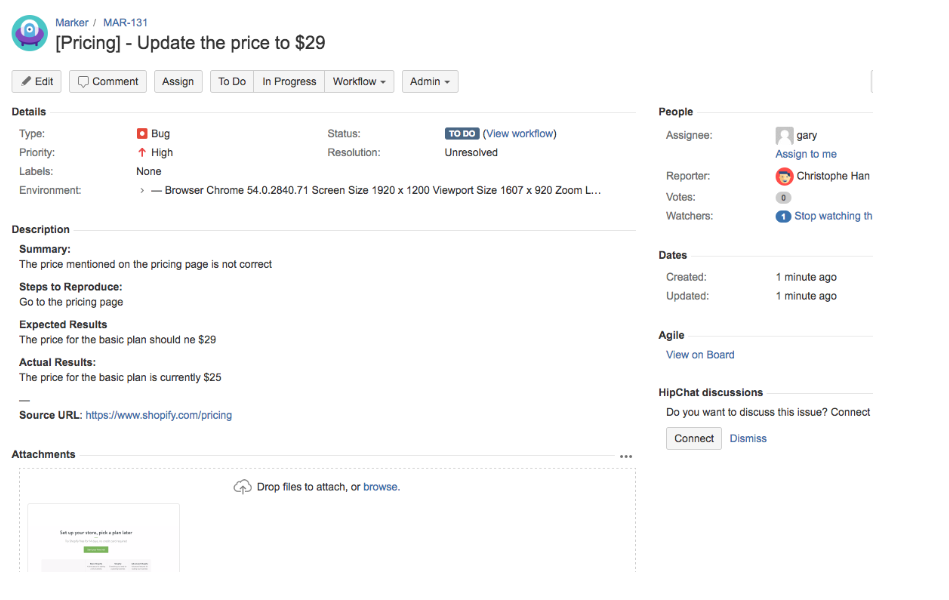 Bug Template
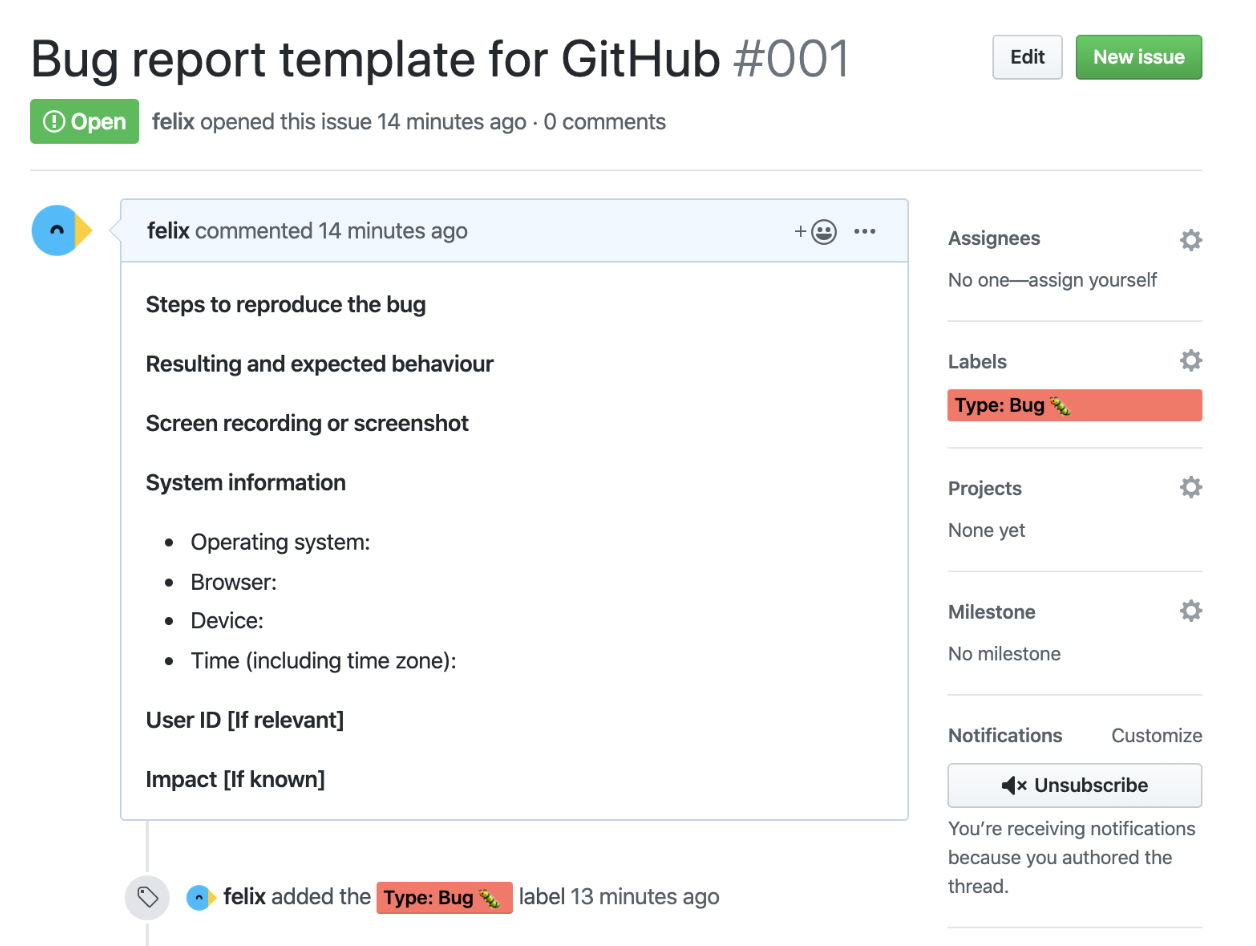 Bug Template
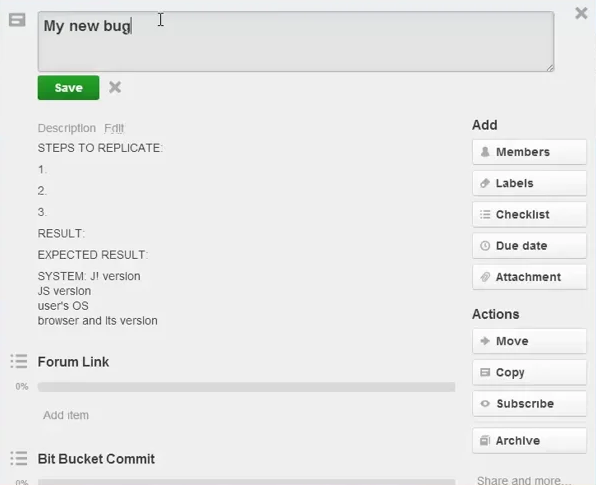 Q&A
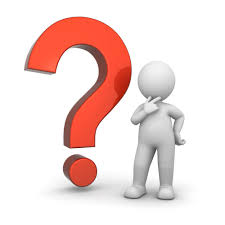 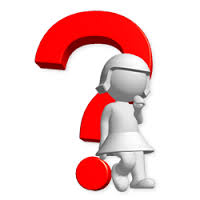 THANK YOU!
Igor ZlatkoviĆ